ESRD: Chapter Nine
Rehabilitation/Quality of Life 
& Nutrition Special Studies
United States Renal Data System
2012 Annual Data Report
Distribution of CDS participantsFigure 9.1 (Volume 2)
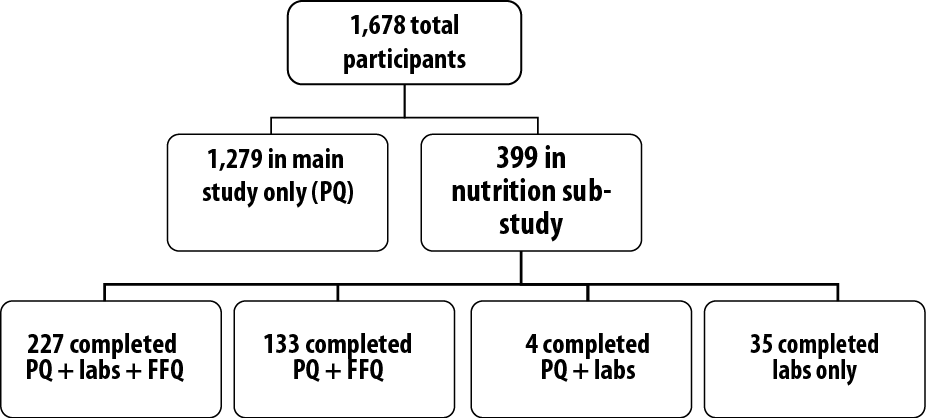 CDS participants who started treatment between June 1, 2005, & June 1, 2007.
Patient activity & quality of life questionnaireTable 9.a (Volume 2)
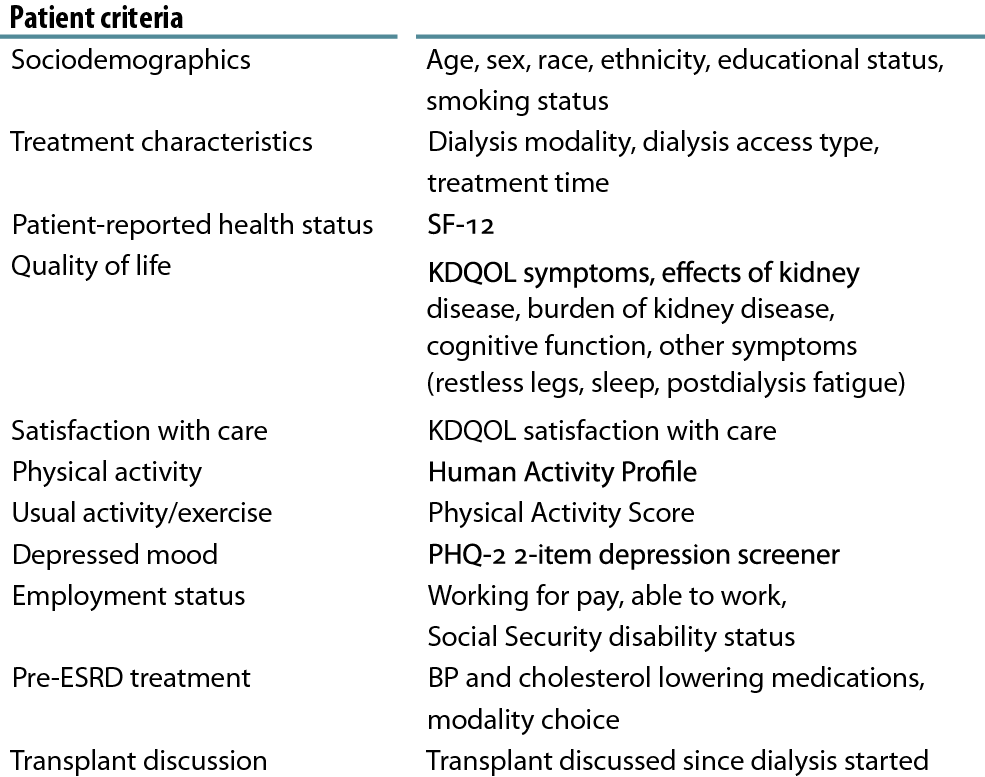 CDS participants who started treatment between June 1, 2005, & June 1, 2007.
Sociodemographic characteristics of Comprehensive Dialysis Study participantsTable 9.b (Volume 2)
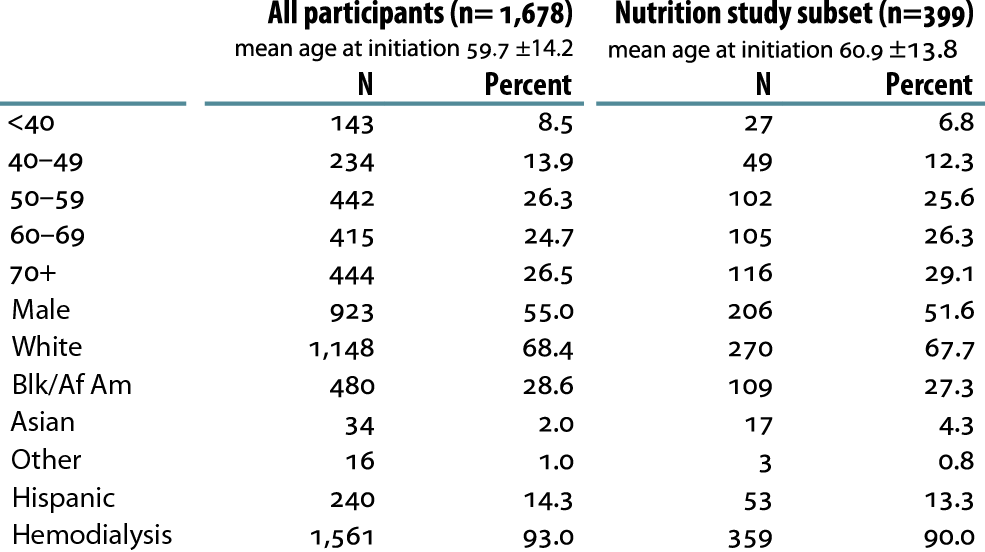 CDS participants who started treatment between June 1, 2005, & June 1, 2007.
Patients reporting or not reporting early awareness (pre-dialysis) of peritoneal dialysis, by age, gender, race, diabetes, education, and treatment site.Figure 9.2 (Volume 2)
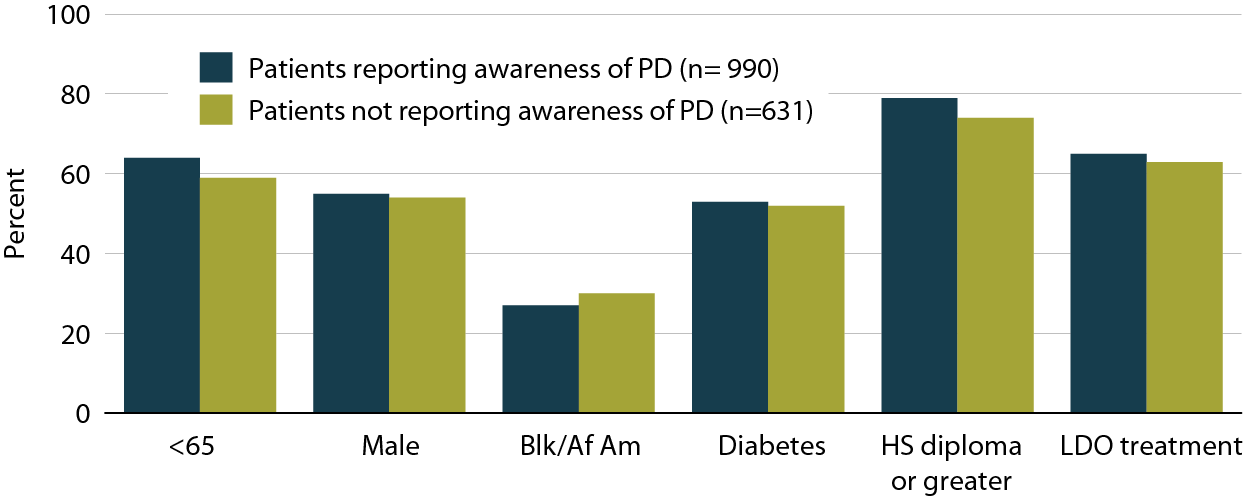 CDS participants who started treatment between June 1, 2005, & June 1, 2007.
Patients reporting or not reporting awareness of peritoneal dialysis, by employment, & nephrology  careFigure 9.3 (Volume 2)
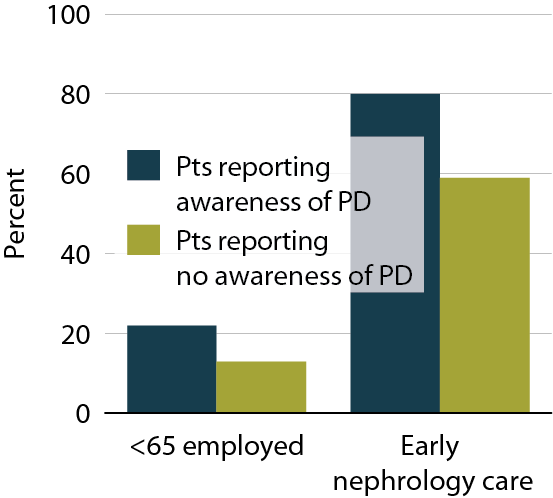 CDS participants who started treatment between June 1, 2005, & June 1, 2007.
Peritoneal dialysis selection among CDS participants, by dialysis unit ownershipFigure 9.4 (Volume 2)
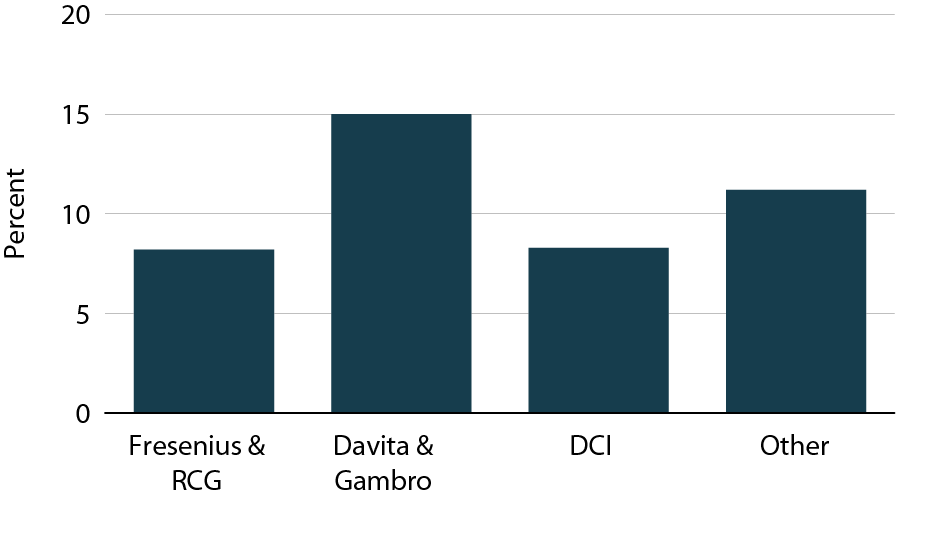 CDS participants who started treatment between June 1, 2005, & June 1, 2007.
Peritoneal dialysis selection among CDS participants, by ESRD networkFigure 9.5 (Volume 2)
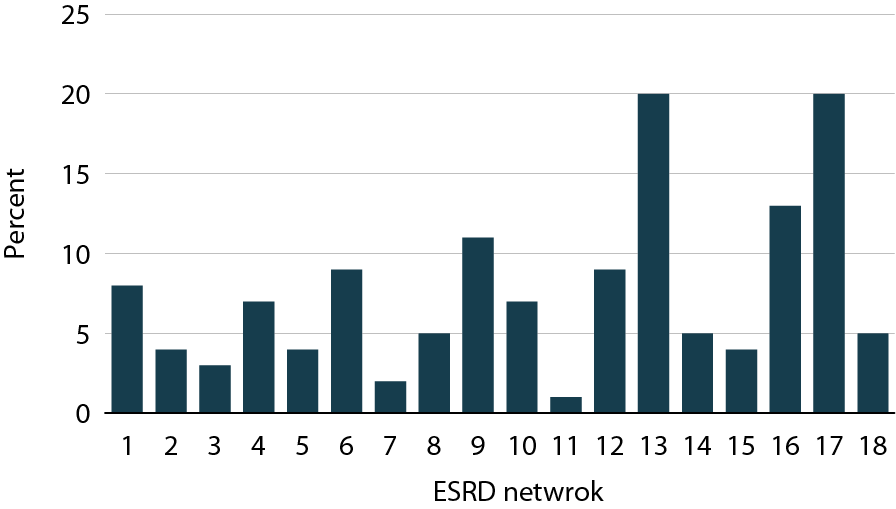 CDS participants who started treatment between June 1, 2005, & June 1, 2007.
Patients reporting or not reporting early awareness  of kidney transplantation, by patient characteristics, & employment statusFigure 9.6 (Volume 2)
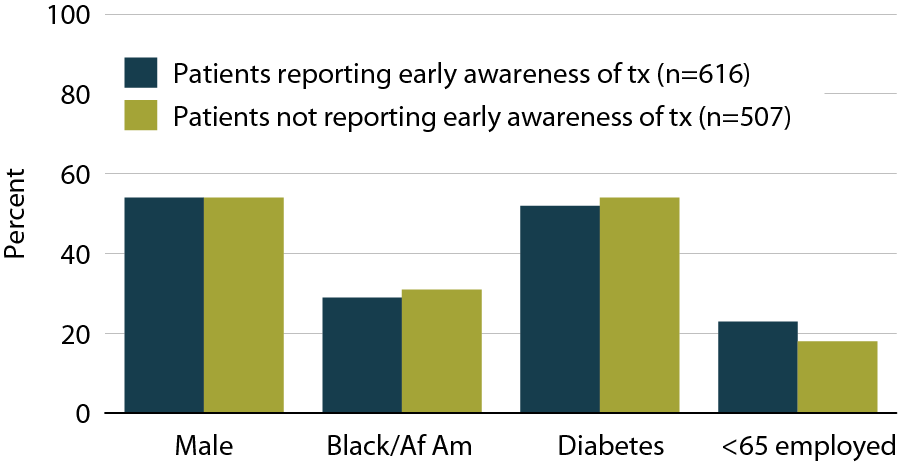 Incident dialysis patients who started treatment June 1, 2005 to June 1, 2007.
Patients reporting or not reporting early awareness of kidney transplantation, by age, care, insurance status & educationFigure 9.7 (Volume 2)
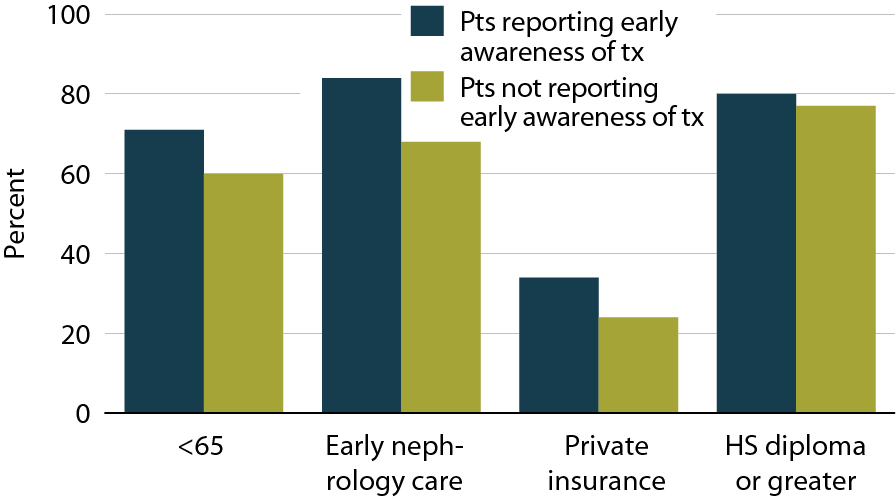 Incident dialysis patients who started treatment June 1, 2005 to June 1, 2007.
Time to wait listing in patients with early awareness of kidney transplant optionsFigure 9.8 (Volume 2)
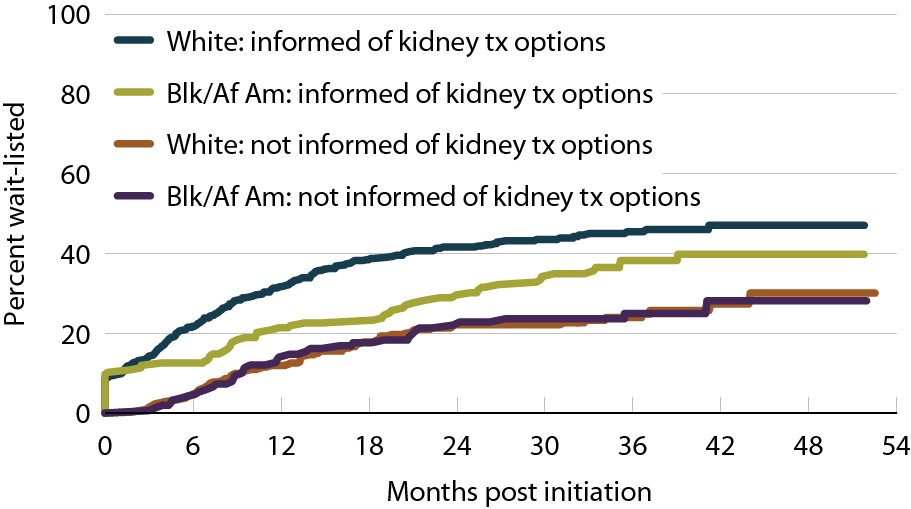 Incident dialysis patients who started treatment June 1, 2005 to June 1, 2007.
Patients wait-listed or who received a deceased donor kidney transplant within one year of ESRD initiationTable 9.c (Volume 2)
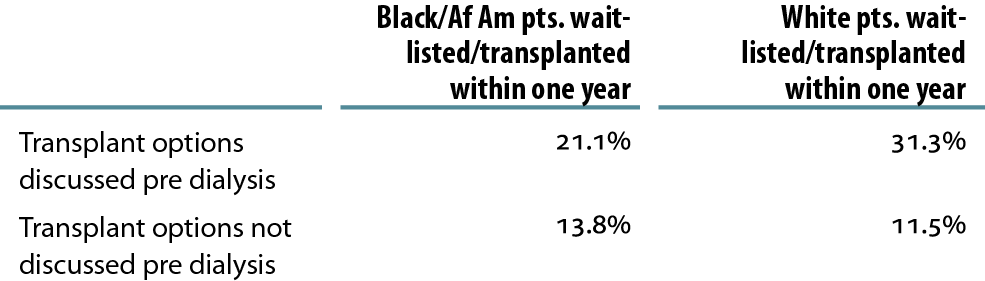 Incident dialysis patients who started treatment June 1, 2005 to June 1, 2007.
Maximum activity scores (MAS) in CDS participants: malesFigure 9.9 (Volume 2)
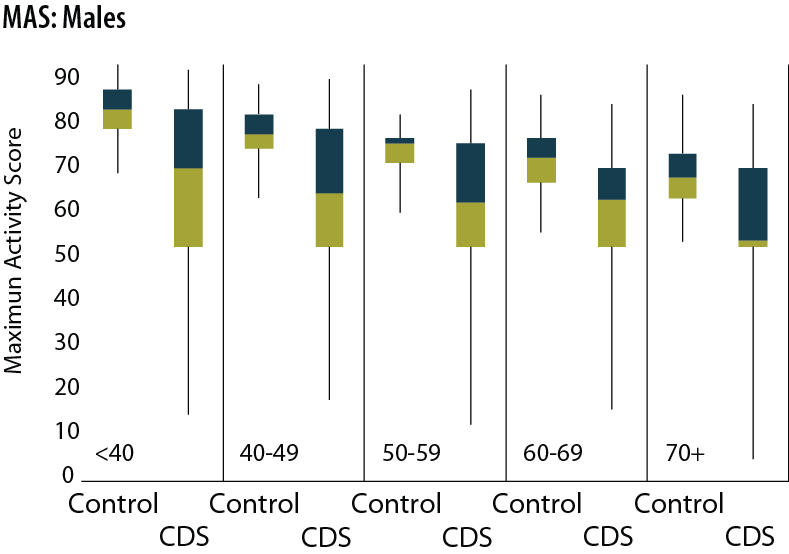 Incident dialysis patients who started treatment June 1, 2005 to June 1, 2007. The boxes represent the 25th to 75th percentiles with the line in the center indicating the 50th percentile. Lines above and below extend to the 99th and 1st percentile, respectively. In each figure, scores are shown by age group, beginning with age <40 and progressing by decade to age 70+ years. Within each age group, normative data are represented on the left and CDS participants’ data are plotted on the right.
Maximum activity scores (MAS) in CDS participants: femalesFigure 9.9 (continued Volume 2)
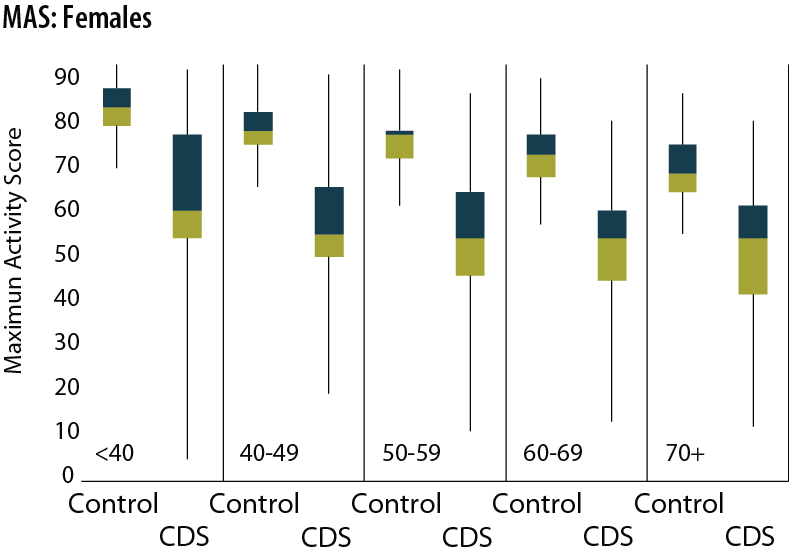 Incident dialysis patients who started treatment June 1, 2005 to June 1, 2007. The boxes represent the 25th to 75th percentiles with the line in the center indicating the 50th percentile. Lines above and below extend to the 99th and 1st percentile, respectively. In each figure, scores are shown by age group, beginning with age <40 and progressing by decade to age 70+ years. Within each age group, normative data are represented on the left and CDS participants’ data are plotted on the right.
Adjusted activity scores (AAS) in CDS participants: malesFigure 9.9 (continued Volume 2)
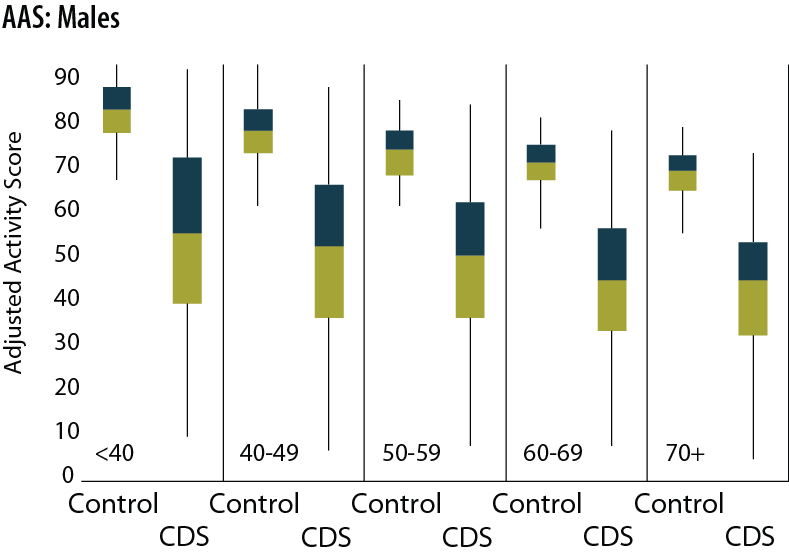 Incident dialysis patients who started treatment June 1, 2005 to June 1, 2007. The boxes represent the 25th to 75th percentiles with the line in the center indicating the 50th percentile. Lines above and below extend to the 99th and 1st percentile, respectively. In each figure, scores are shown by age group, beginning with age <40 and progressing by decade to age 70+ years. Within each age group, normative data are represented on the left and CDS participants’ data are plotted on the right.
Adjusted activity scores (AAS) in CDS participants: femalesFigure 9.9 (continued Volume 2)
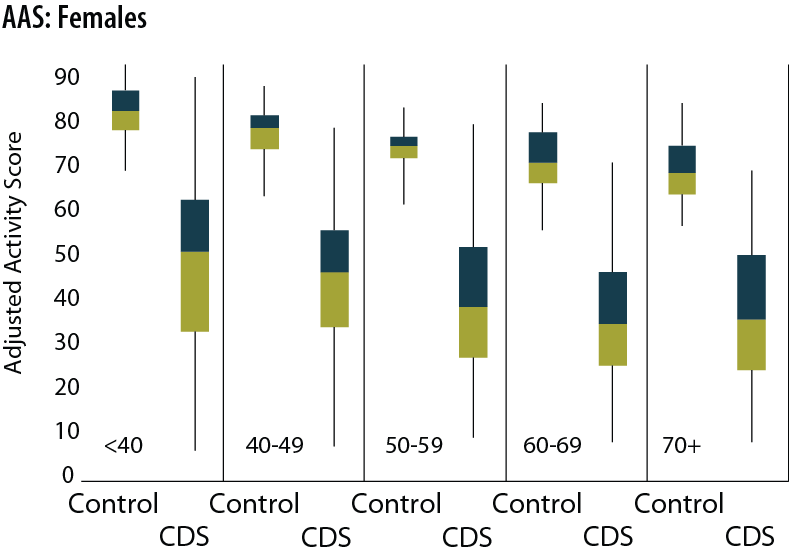 Incident dialysis patients who started treatment June 1, 2005 to June 1, 2007. The boxes represent the 25th to 75th percentiles with the line in the center indicating the 50th percentile. Lines above and below extend to the 99th and 1st percentile, respectively. In each figure, scores are shown by age group, beginning with age <40 and progressing by decade to age 70+ years. Within each age group, normative data are represented on the left and CDS participants’ data are plotted on the right.
CDS participants classified as frail, by age, gender, & raceFigure 9.10 (Volume 2)
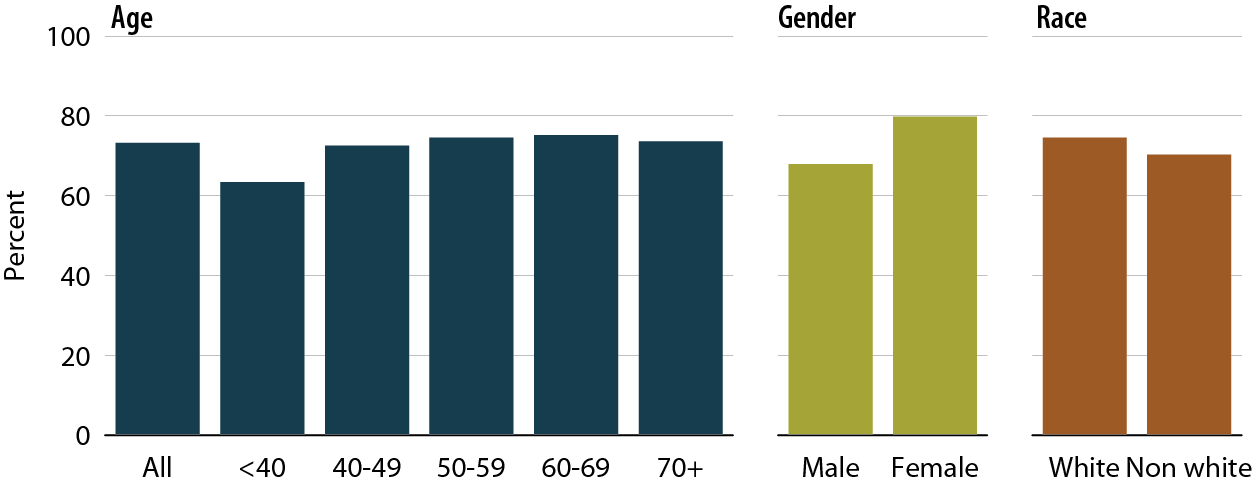 Incident dialysis patients who started treatment June 1, 2005 to June 1, 2007.
Frequency & severity of individual insomnia symptoms in CDS participantsFigure 9.11 (Volume 2)
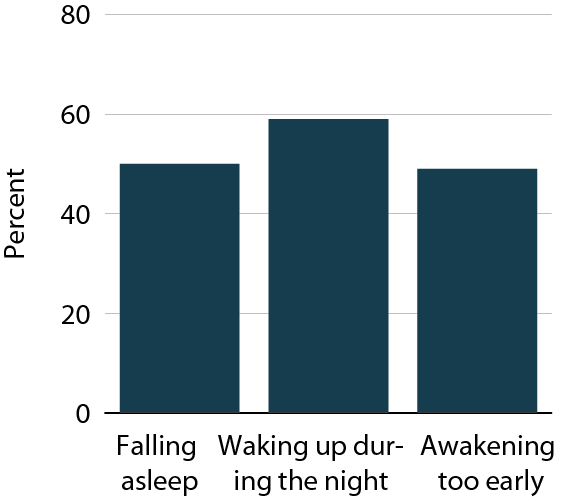 Incident dialysis patients who started treatment June 1, 2005 to June 1, 2007.
CDS participants with at least one severe symptom of insomnia, by age, gender, & raceFigure 9.12 (Volume 2)
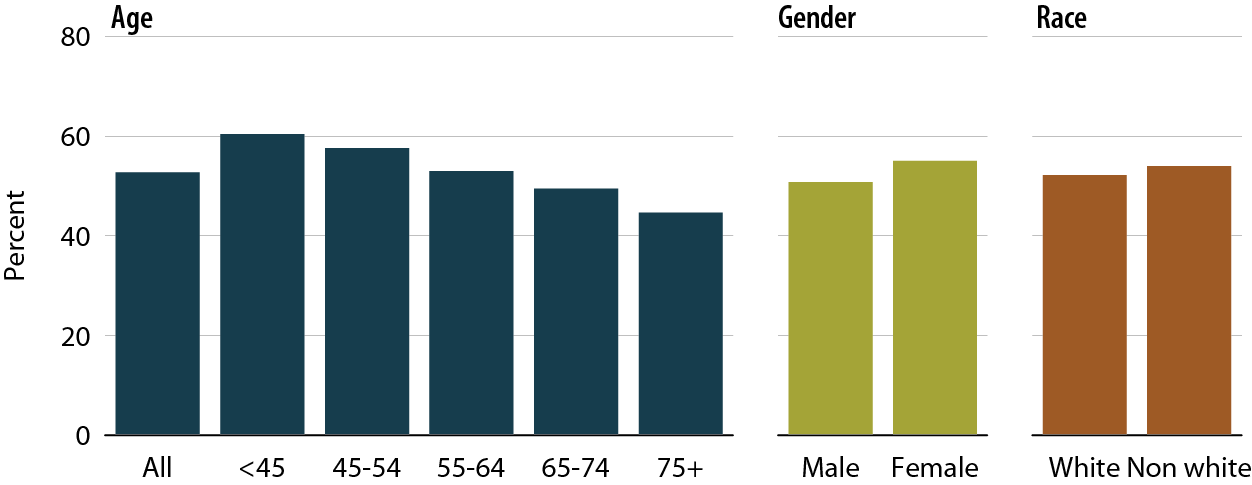 Incident dialysis patients who started treatment June 1, 2005 to June 1, 2007.
CDS participants meeting criteria for restless legs syndrome, by age, gender, &  raceFigure 9.13 (Volume 2)
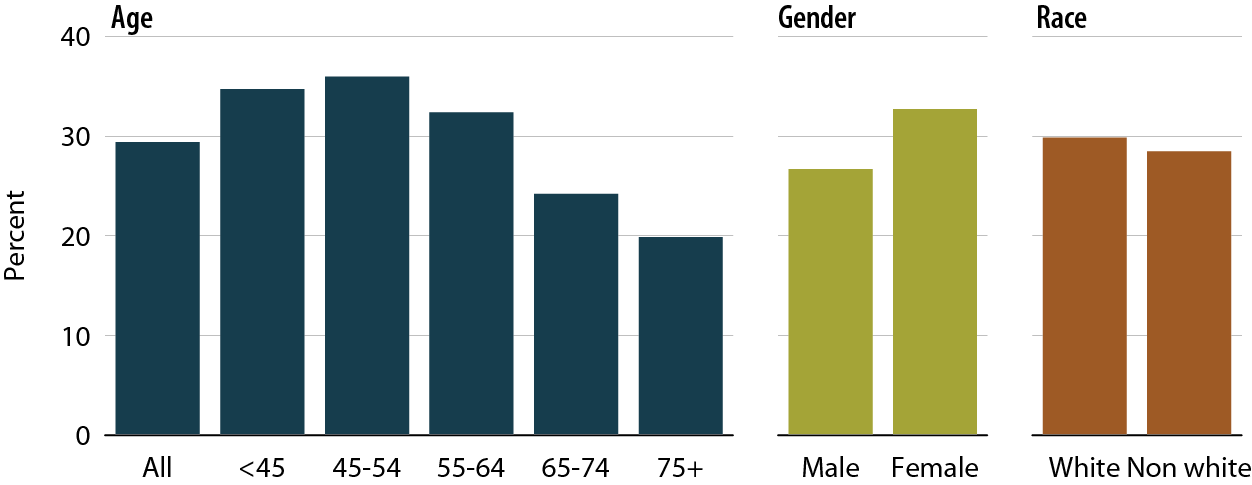 Incident dialysis patients who started treatment June 1, 2005 to June 1, 2007.
CDS participants meeting criteria for depression, by age, gender,  & raceFigure 9.14 (Volume 2)
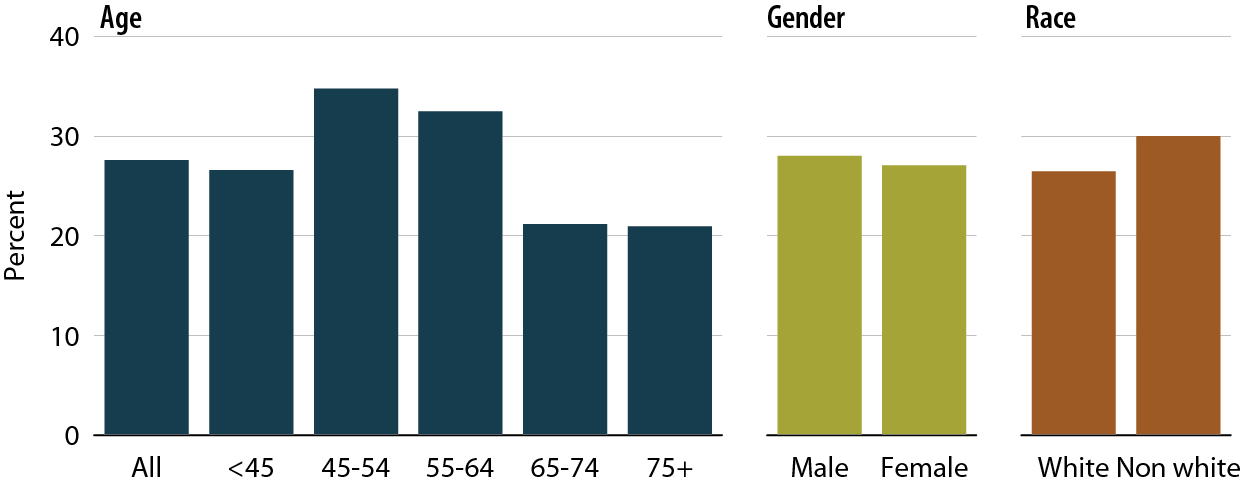 Incident dialysis patients who started treatment June 1, 2005 to June 1, 2007.
Frequency of symptom complexes in CDS participantsFigure 9.15 (Volume 2)
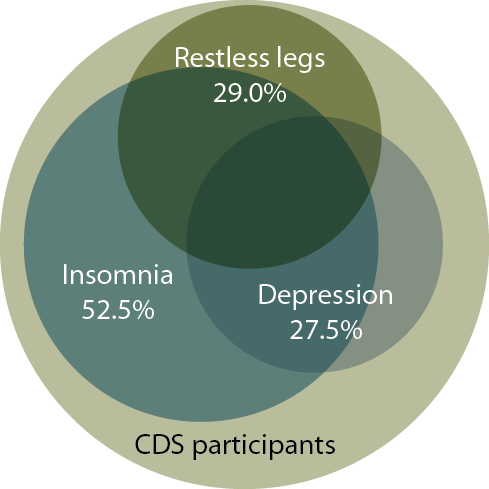 Incident dialysis patients who started treatment June 1, 2005 to June 1, 2007.
Among CDS participants, percentage of dietary intake from protein, carbohydrate, or fat sources, by age, gender, & raceFigure 9.16 (Volume 2)
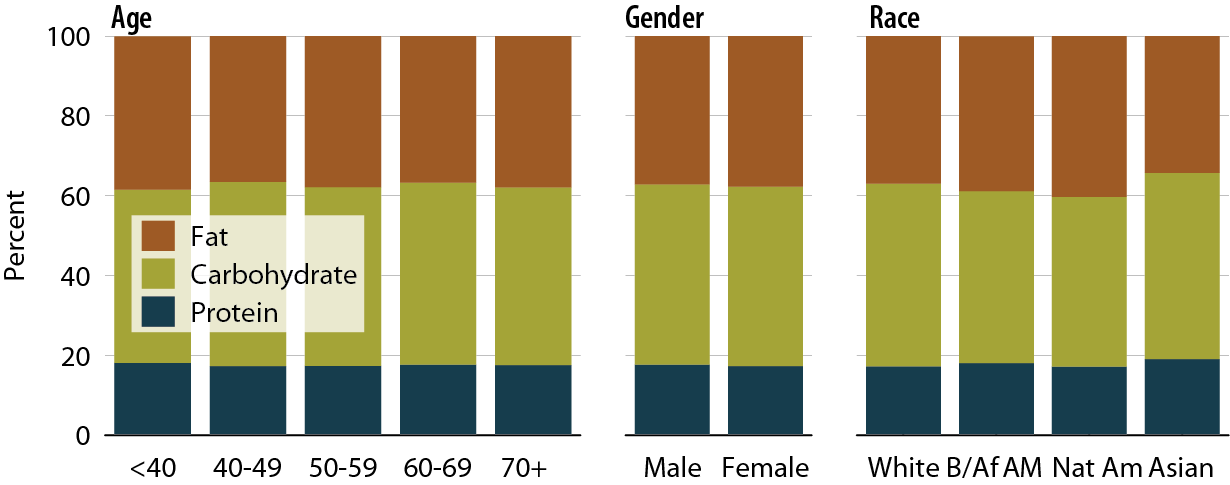 Incident dialysis patients who started treatment June 1, 2005 to June 1, 2007.
CDS participants who were 25-OH vitamin D deficient, by age, gender, & raceFigure 9.17 (Volume 2)
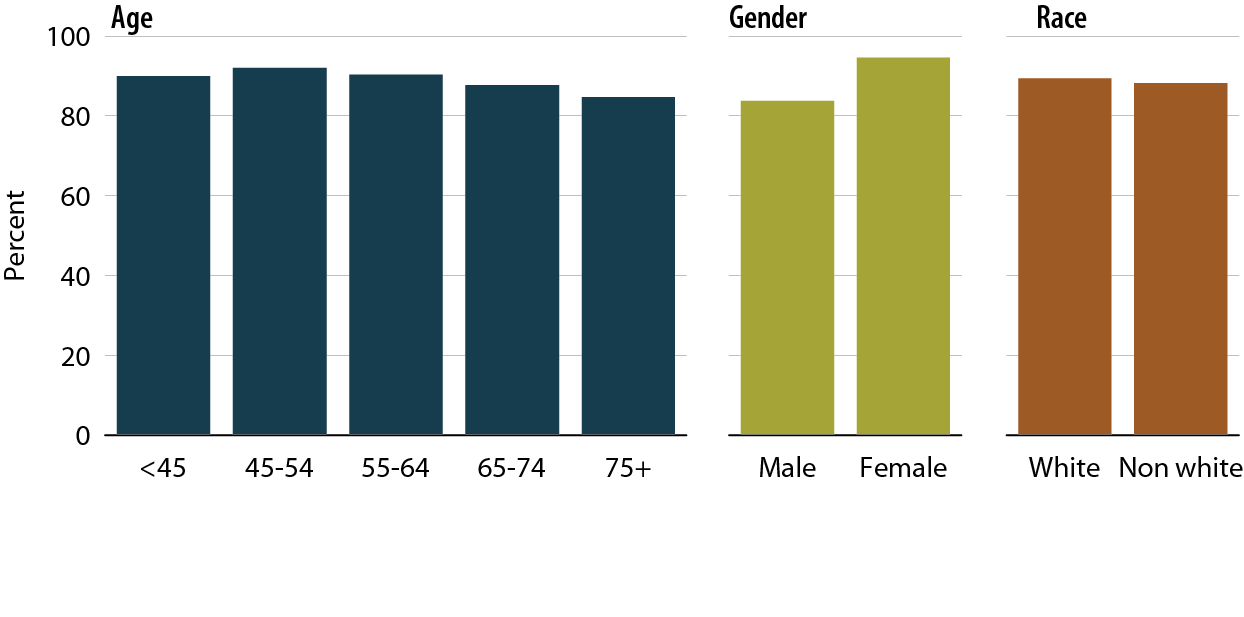 Incident dialysis patients who started treatment June 1, 2005 to June 1, 2007.